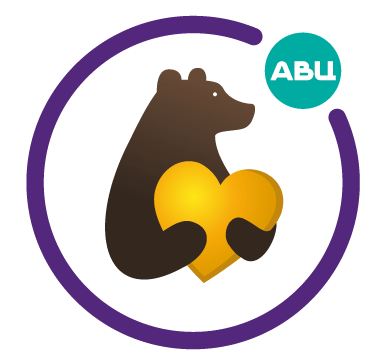 Центр развития добровольчества
Ярославская область
СТРУКТУРА РАЗВИТИЯ ДОБРОВОЛЬЧЕСТВА  В ЯРОСЛАВСКОЙ ОБЛАСТИ
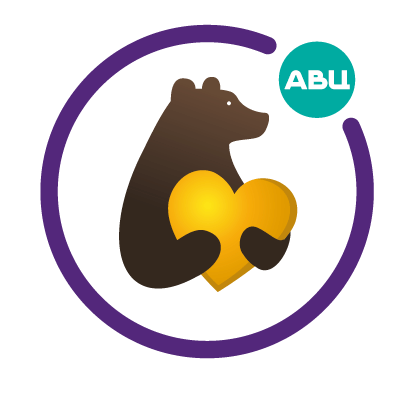 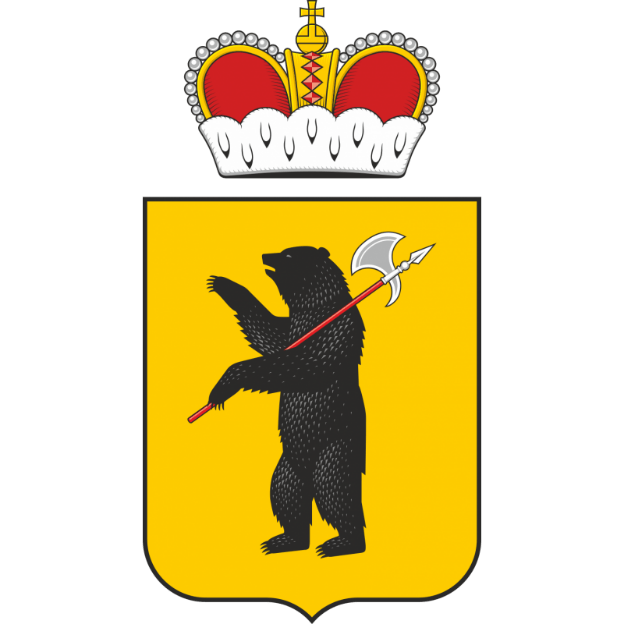 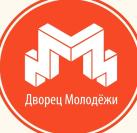 Муниципальные представительства
Волонтерские объединения и НКО
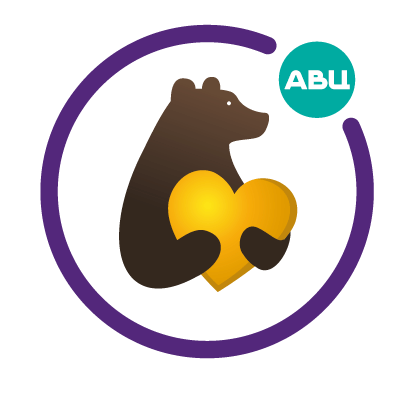 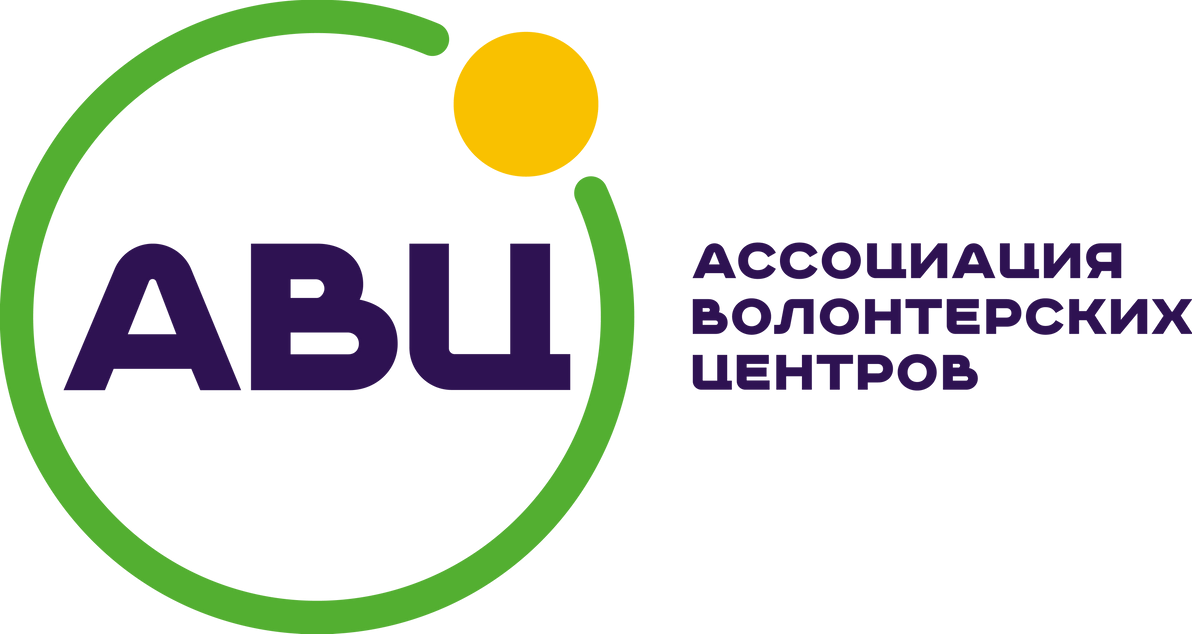 Образовательные организации
Добро.Центры
КОМАНДА ДОБРА
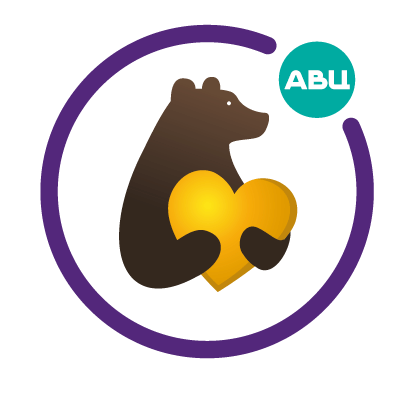 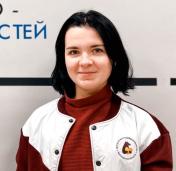 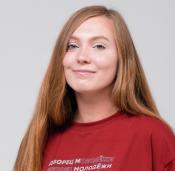 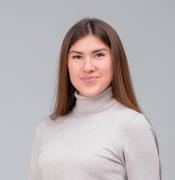 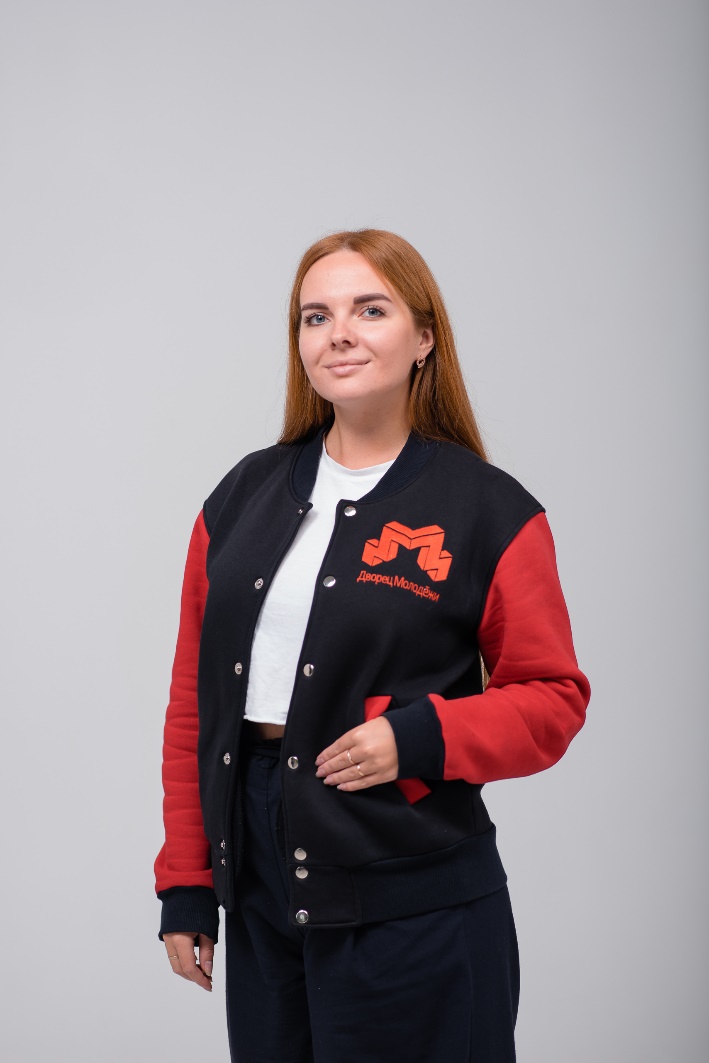 Алена Васильева
Полина Федорова
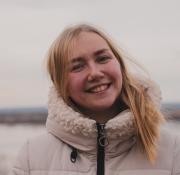 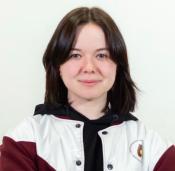 Алена Смирнова
Елизавета Кирилина
Мария Фокина
Ксения Блинова
МУНИЦИПАЛЬНЫЕ ПРЕДСТАВИТЕЛЬСТВА
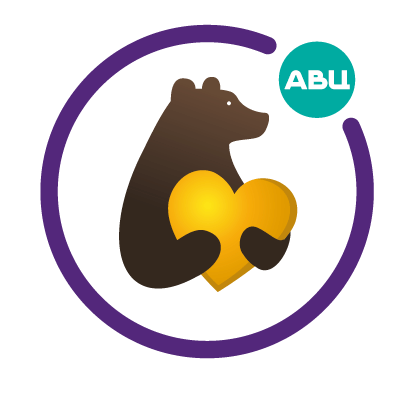 Филиалы Центра развития добровольчества 
в молодежных учреждениях
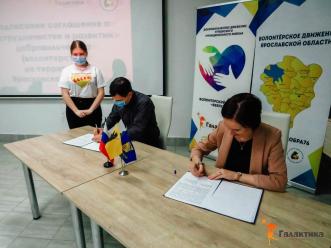 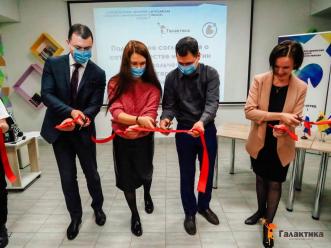 ДОБРО.ЦЕНТРЫ
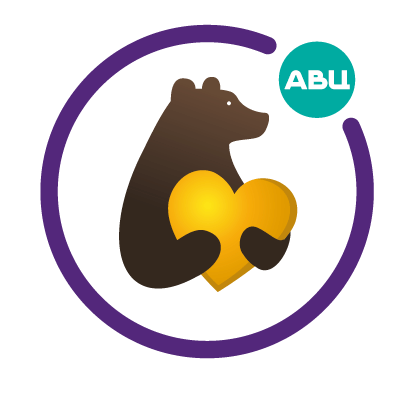 Занимаются развитием социальных инициатив в своем городе, взамен получают дополнительную поддержку и ресурсы на собственные проекты
Ярославский государственный университет им. П.Г. Демидова
Ярославский государственный педагогический университет им. К.Д. Ушинского
МАУ Рыбинского муниципального района «Социальное агентство молодежи»
ГАУК ЯО «Переславль-Залесский государственный историко-архитектурный и художественный музей-заповедник»

Проходят программу акселерации АВЦ: 
Центр реабилитации животных «Верность»
Волонтёрский отряд «Импульс» Некрасовского муниципального района
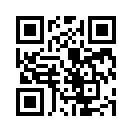 Ссылка на сайт
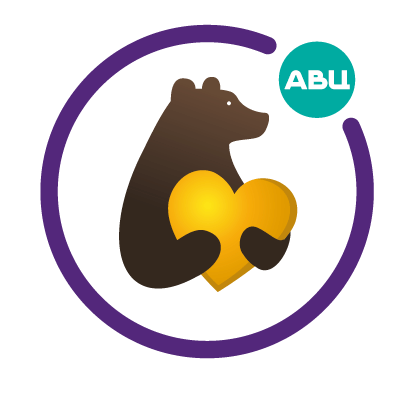 ЦЕНТР РАЗВИТИЯ ДОБРОВОЛЬЧЕСТВА
Межведомственное взаимодействие
Поддержка объединений и их инициатив
Обучающие мероприятия и методическое сопровождение
Работа с различными категориями благополучателей
Развитие направлений волонтерской деятельности
Мотивационные мероприятия
Информационное сопровождение
МЕЖВЕДОМСТВЕННАЯ КОМИССИЯ
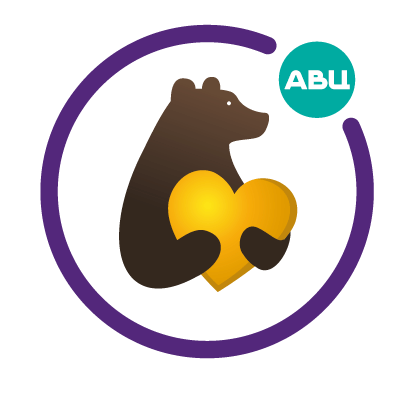 Действует с 2019 года, в состав входят органы исполнительной власти, государственные учреждения и НКО
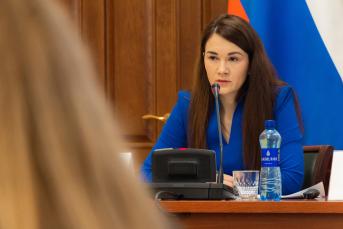 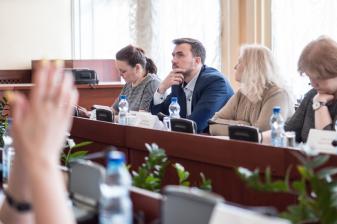 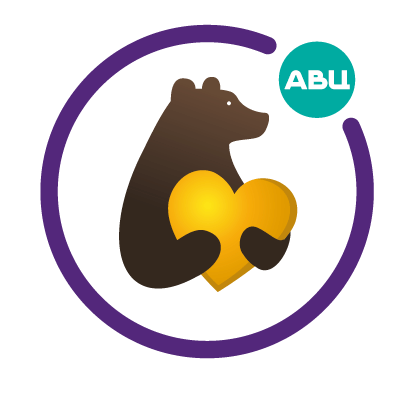 ОБУЧЕНИЕ ВОЛОНТЕРОВ И ОРГАНИЗАТОРОВ
Областной лагерь «Волонтеры Ярославии»
Региональный добровольческий слет
Школа добровольца и тим-лидера
Школа Добро.Университет
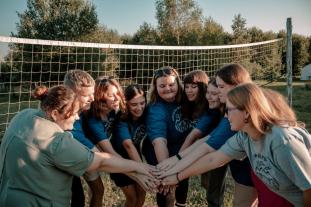 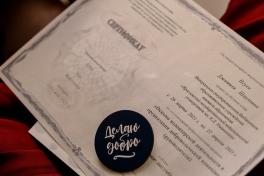 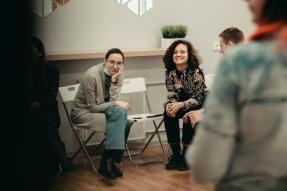 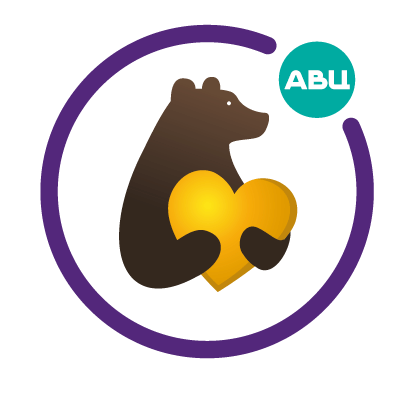 ОБУЧЕНИЕ ВОЛОНТЕРОВ И ОРГАНИЗАТОРОВ
Онлайн–курс для «серебряных» волонтеров
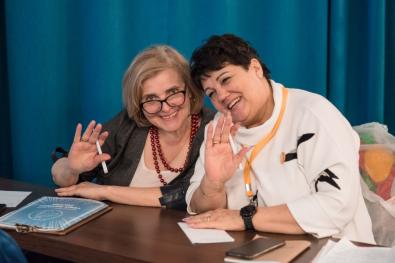 Волонтерское движение
Организация мероприятий
Работа в команде 
Информационное освещение
Межпоколенческое взаимодействие
Социальное проектирование
Фандрайзинг
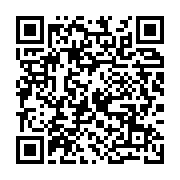 Ссылка на сайт
МОТИВАЦИОННЫЕ МЕРОПРИЯТИЯ
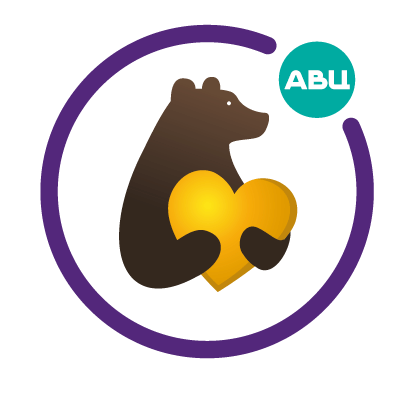 «Спешите делать добрые дела!»
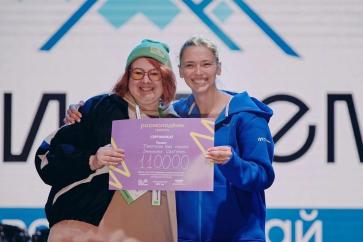 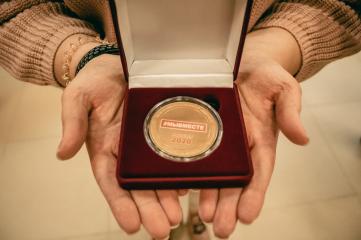 Отправка на форумы
Благодарность
МОТИВАЦИОННЫЕ МЕРОПРИЯТИЯ
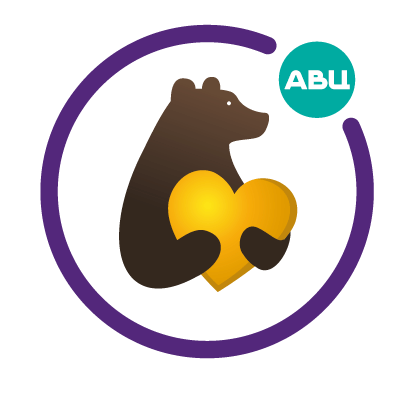 Региональные конкурсы «Команда добра» и «Лидер добровольчества»
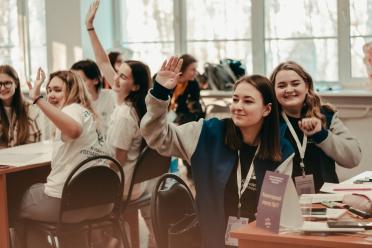 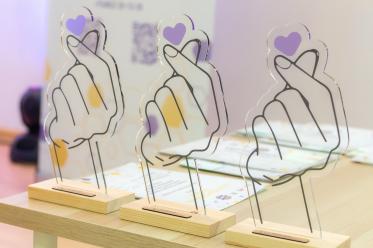 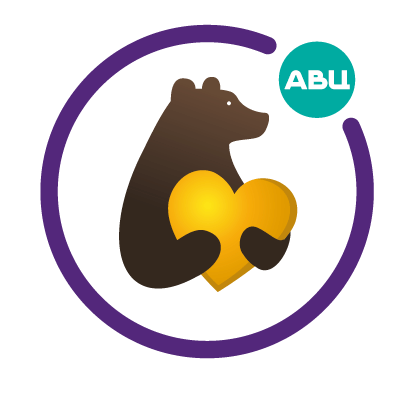 ПОДДЕРЖКА ОБЪЕДИНЕНИЙ И ИНИЦИАТИВ
Грантовые возможности для волонтерского движения
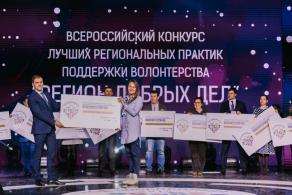 Росмолодёжь. Гранты
Всероссийский конкурс лучших региональных практик поддержки волонтерства «Регион добрых дел»
Международная премия #МЫВМЕСТЕ
Областной грантовый конкурс на лучший проект в сфере добровольчества на территории Ярославской области
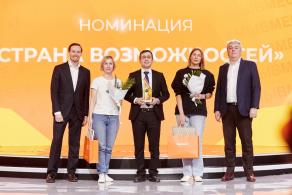 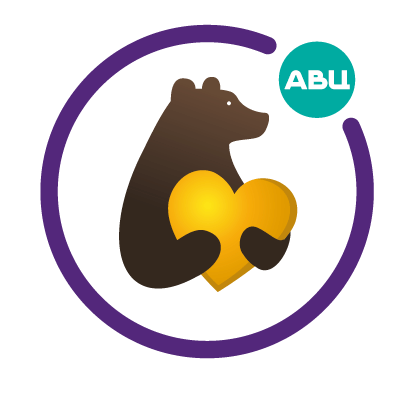 ПОДДЕРЖКА ОБЪЕДИНЕНИЙ И ИНИЦИАТИВ
Предоставление коворкинга для проведения 
сборов и мастер-классов
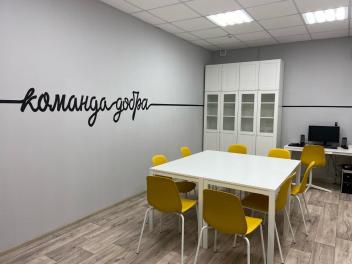 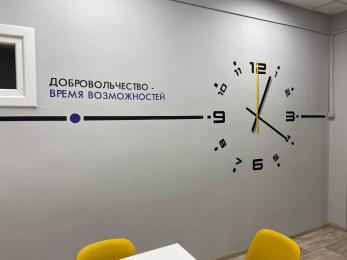 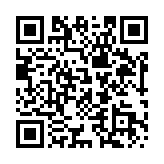 Заполнение заявки
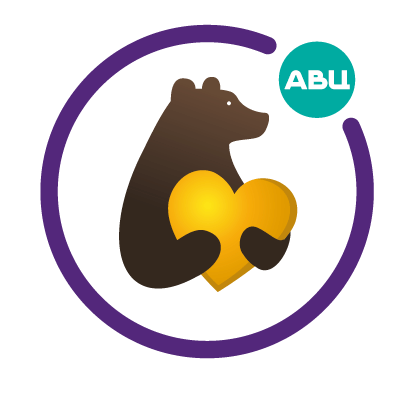 ПОДДЕРЖКА ОБЪЕДИНЕНИЙ И ИНИЦИАТИВ
Экспертный совет Центра развития добровольчества
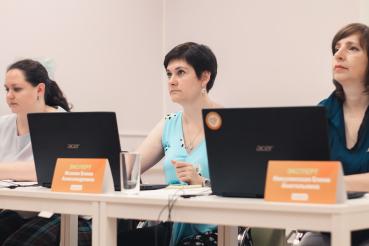 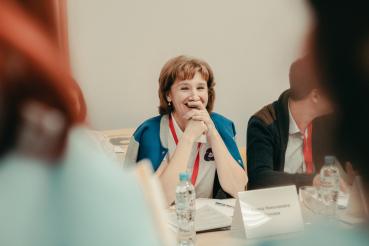 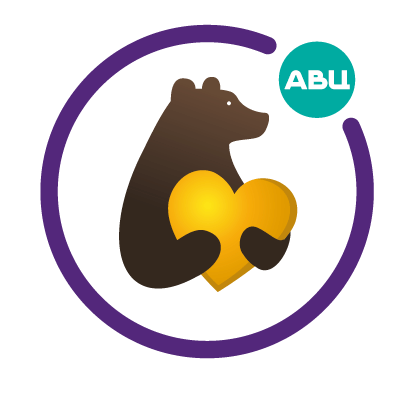 ПОДДЕРЖКА ОБЪЕДИНЕНИЙ И ИНИЦИАТИВ
Региональный добровольческий совет
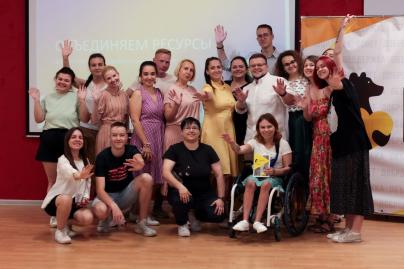 Сообщество волонтерских объединений
Обмен «ресурсами»
Помощь в получении грантов
Информационная поддержка
Оказание помощи гражданам
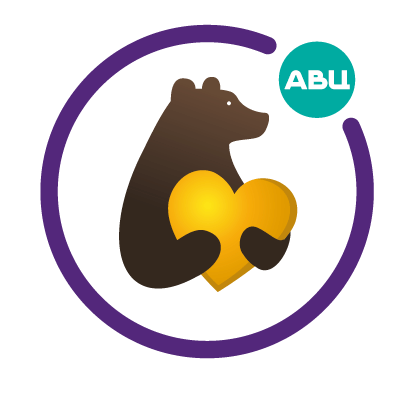 ОКАЗАНИЕ ПОМОЩИ НАСЕЛЕНИЮ
Региональный штаб #МЫВМЕСТЕ (27.03.2020 – наст. время)
адресная помощь одиноким пожилым гражданам и маломобильным людям
помощь медицинским учреждениям
автоволонтерство
оказание помощи гражданам новых территорий
оказание помощи военнослужащим, мобилизованным гражданам и их семьям
работа пункта гуманитарной помощи
подготовка волонтеров
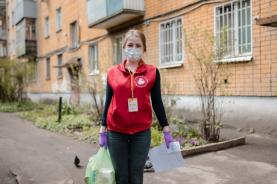 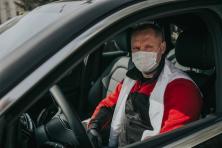 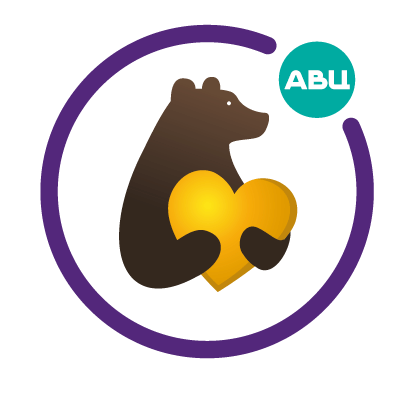 ОКАЗАНИЕ ПОМОЩИ НАСЕЛЕНИЮ
Региональный штаб #МЫВМЕСТЕ (27.03.2020 – наст. время)
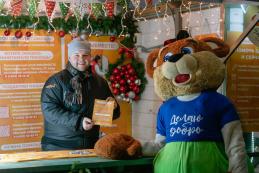 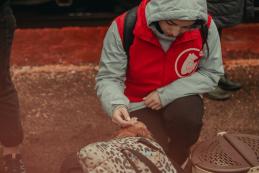 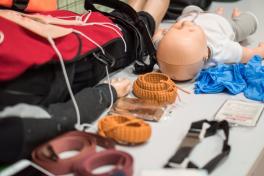 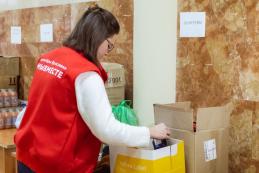 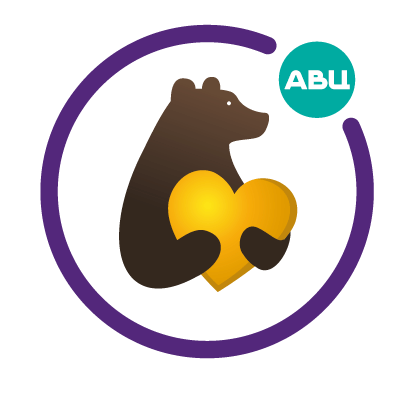 РАБОТА С ЛЮДЬМИ С ОВЗ
Лабаратория инклюзии «Взгляни иначе»
Фестиваль творчества «Виктория» 
Областная профориентационная смена «Славное дело»
Лаборатория инклюзивных практик
Школа социального волонтера
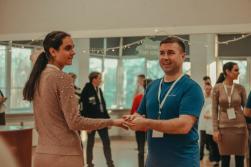 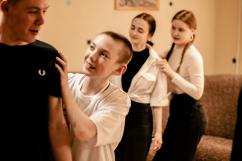 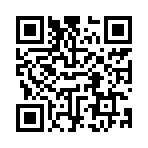 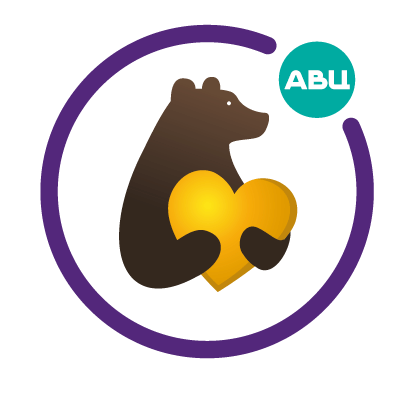 ОРГАНИЗАЦИЯ СОБЫТИЙ
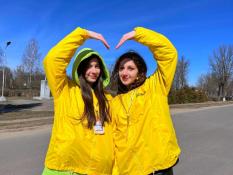 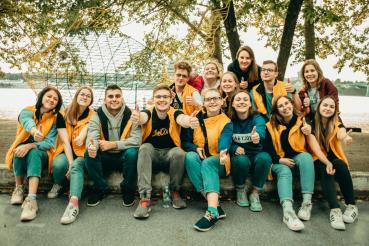 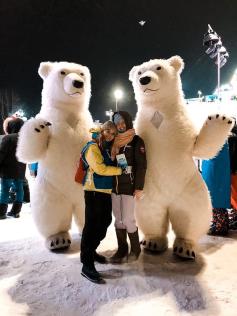 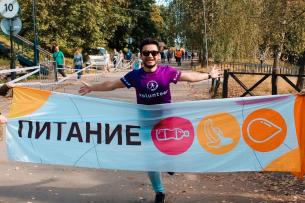 ПРОФИЛЬНЫЕ ДОБРОВОЛЬЧЕСКИЕ ЦЕНТРЫ
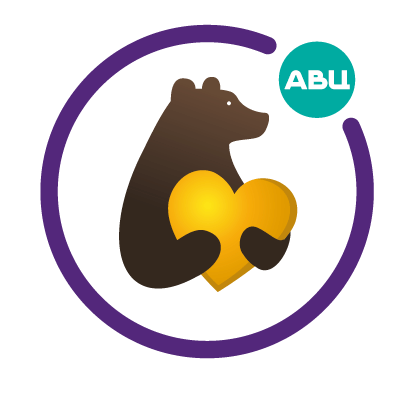 Добровольческий центр «Научись спасать жизнь» 
на базе ГУ МЧС России по Ярославской области
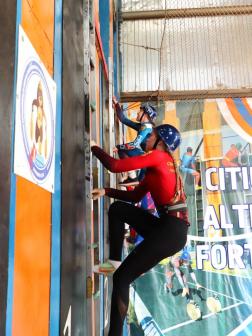 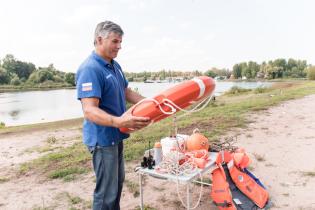 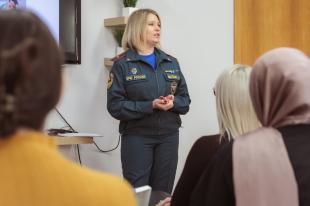 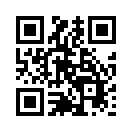 ПРОФИЛЬНЫЕ ДОБРОВОЛЬЧЕСКИЕ ЦЕНТРЫ
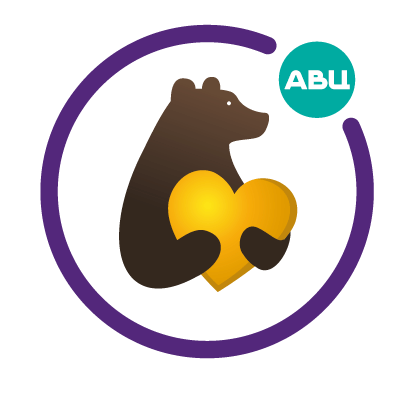 Волонтёрский медицинский центр и региональное отделение ВОД «Волонтеры-медики» на базе Ярославского государственного медицинского университета
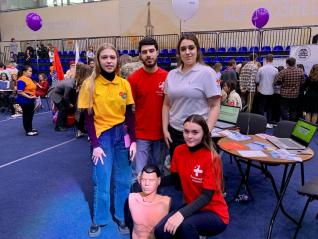 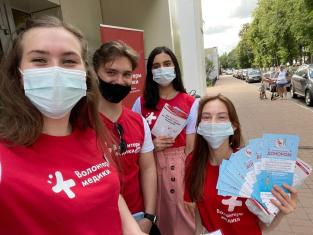 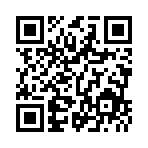 ПРОФИЛЬНЫЕ ДОБРОВОЛЬЧЕСКИЕ ЦЕНТРЫ
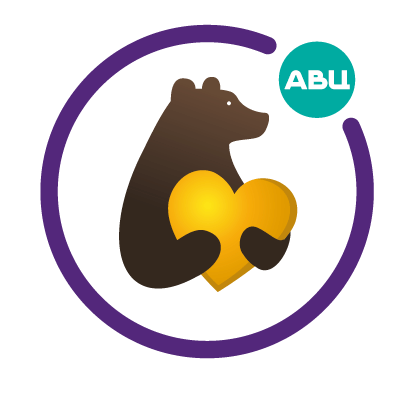 Региональный ресурсный центр департамента образования Ярославской области по направлению «Развитие добровольчества в образовательных организациях Ярославской области»
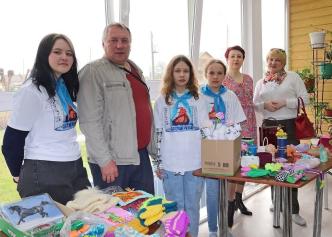 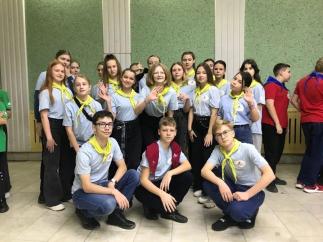 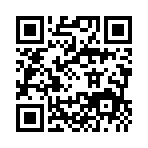 ПРОФИЛЬНЫЕ ДОБРОВОЛЬЧЕСКИЕ ЦЕНТРЫ
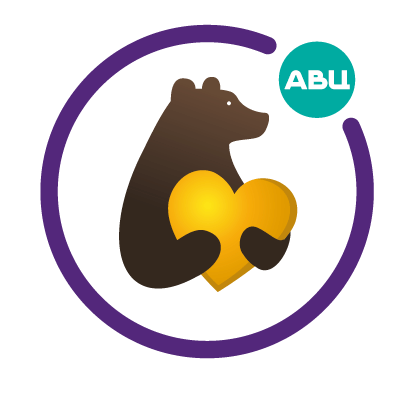 Региональный координационный центр волонтеров культуры на базе Областной юношеской библиотеки им. А.А. Суркова и региональное отделение ВОД «Волонтеры культуры»
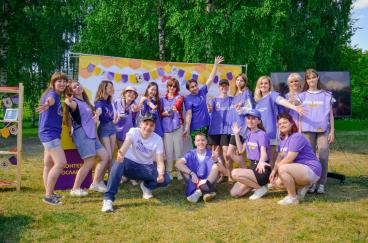 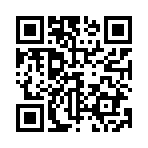 НАПРАВЛЕНИЯ ДОБРОВОЛЬЧЕСТВА
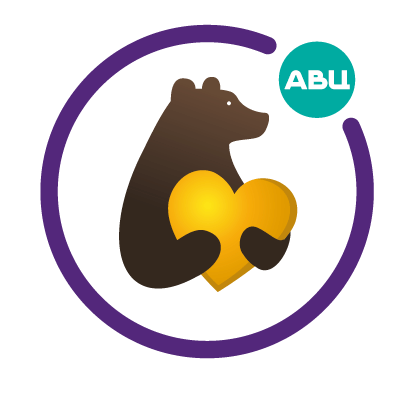 Региональное отделение ВОД «Волонтеры Победы»
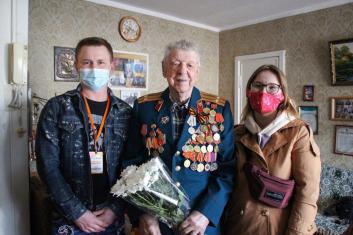 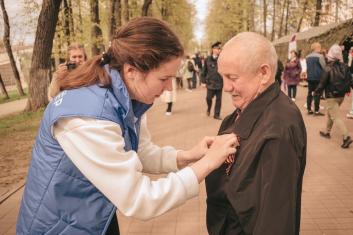 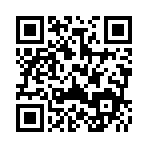 НАПРАВЛЕНИЯ ДОБРОВОЛЬЧЕСТВА
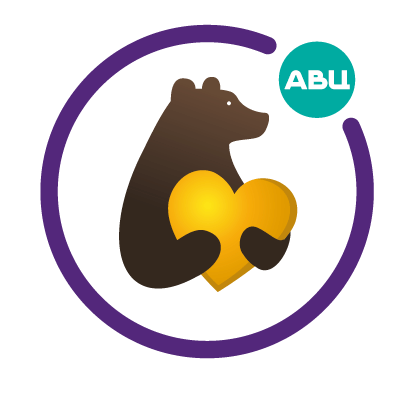 «ЯрЭкомобиль» - Эко-лофт «ЛУВР»
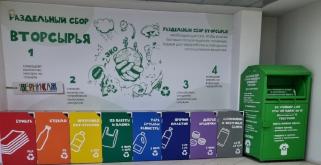 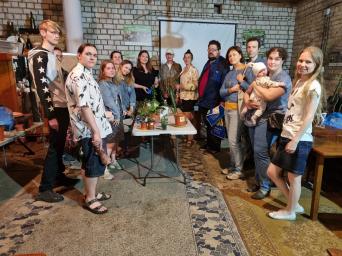 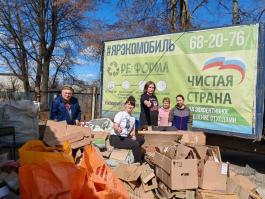 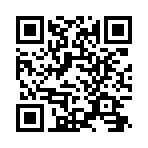 НАПРАВЛЕНИЯ ДОБРОВОЛЬЧЕСТВА
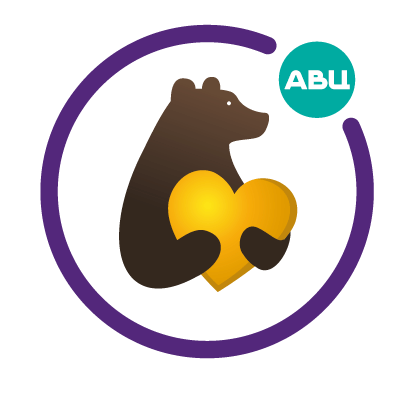 Центр реабилитации животных «Верность»
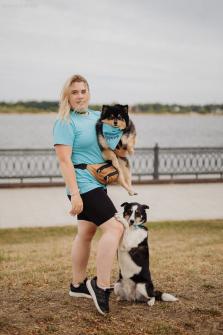 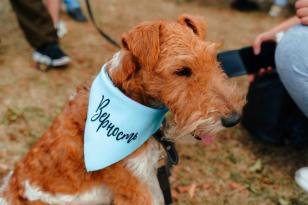 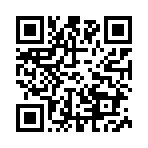 НАПРАВЛЕНИЯ ДОБРОВОЛЬЧЕСТВА
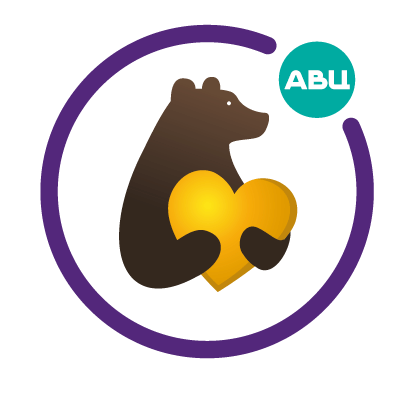 «Серебряные» волонтеры
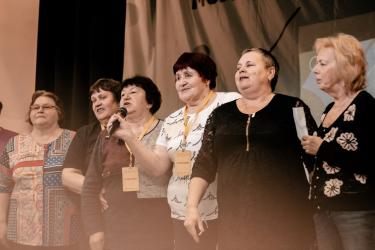 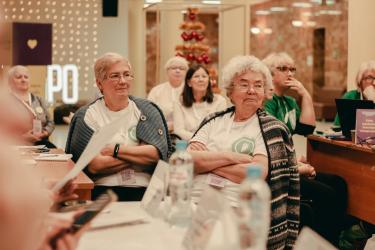 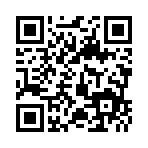 ИНФОРМАЦИОННОЕ СОПРОВОЖДЕНИЕ  ДОБРОВОЛЬЧЕСКОГО ДВИЖЕНИЯ
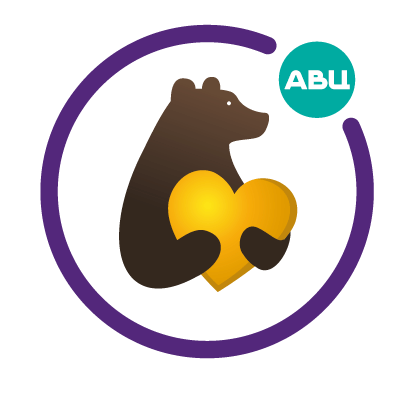 DOBRO.RU
Центр добровольчества
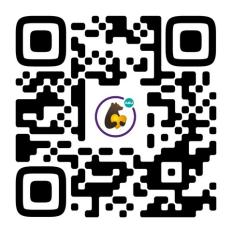 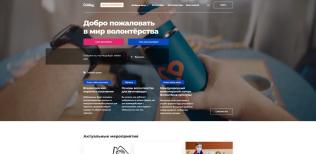 ВОЛОНТЕР76.РФ
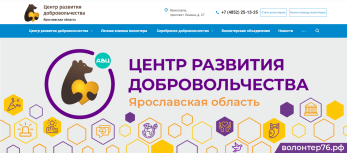 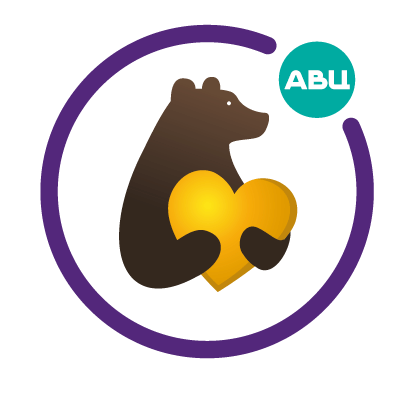 БУДЕМ РАДЫ ВСТРЕЧЕ
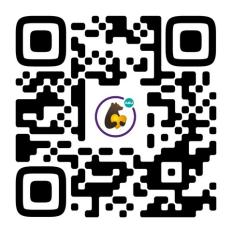 г. Ярославль, пр. Ленина, д. 27, 215к 
8 (4852)-25-13-25
волонтер76.рф
dobrocentr76@yandex.ru